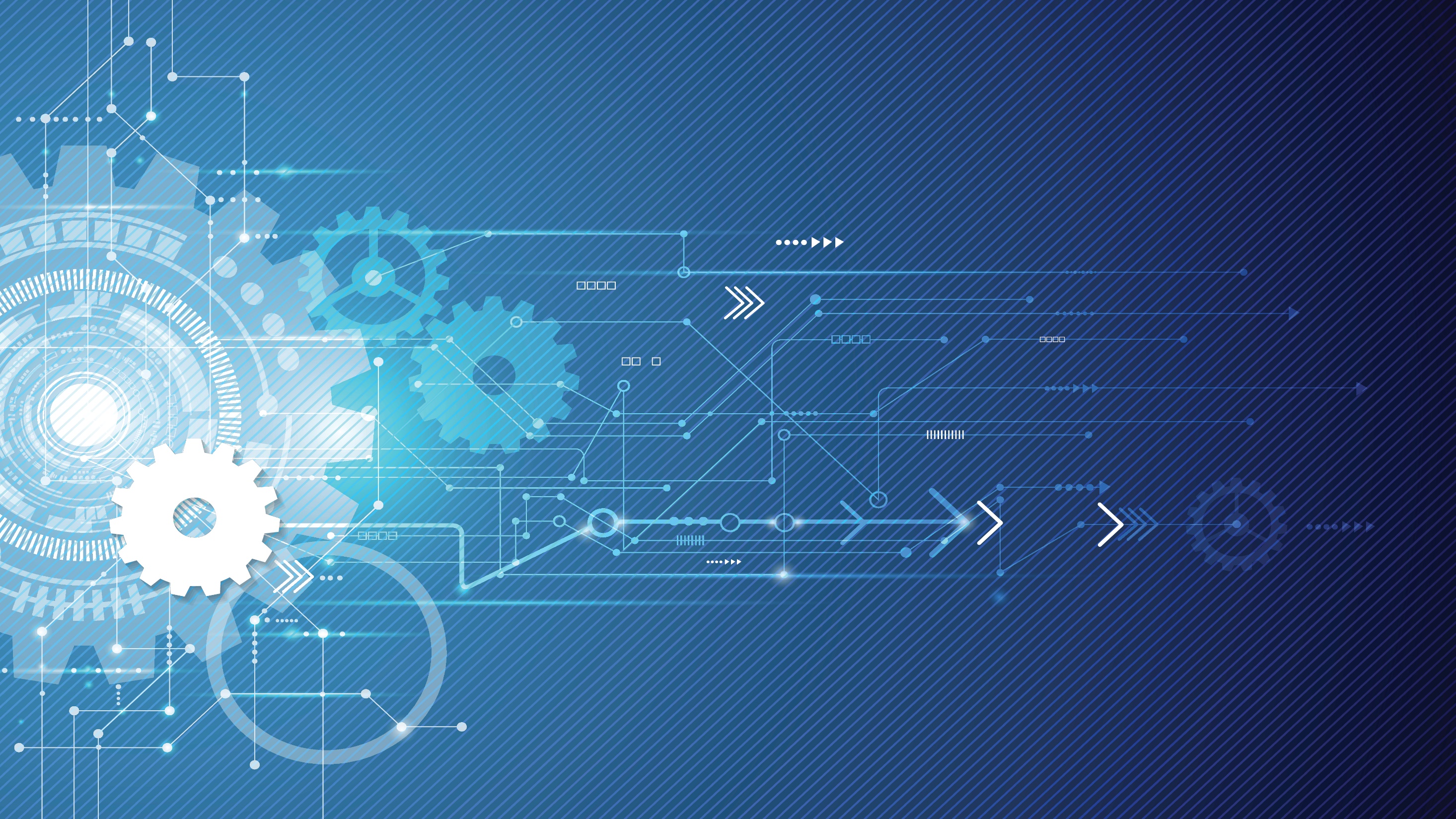 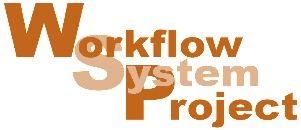 «Workflow
                               System 
                                            Project»
Система технического документооборота и электронного архива
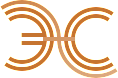 desk@electronsv.ru    
electronsv.ru
ООО «Электрон-сервис»
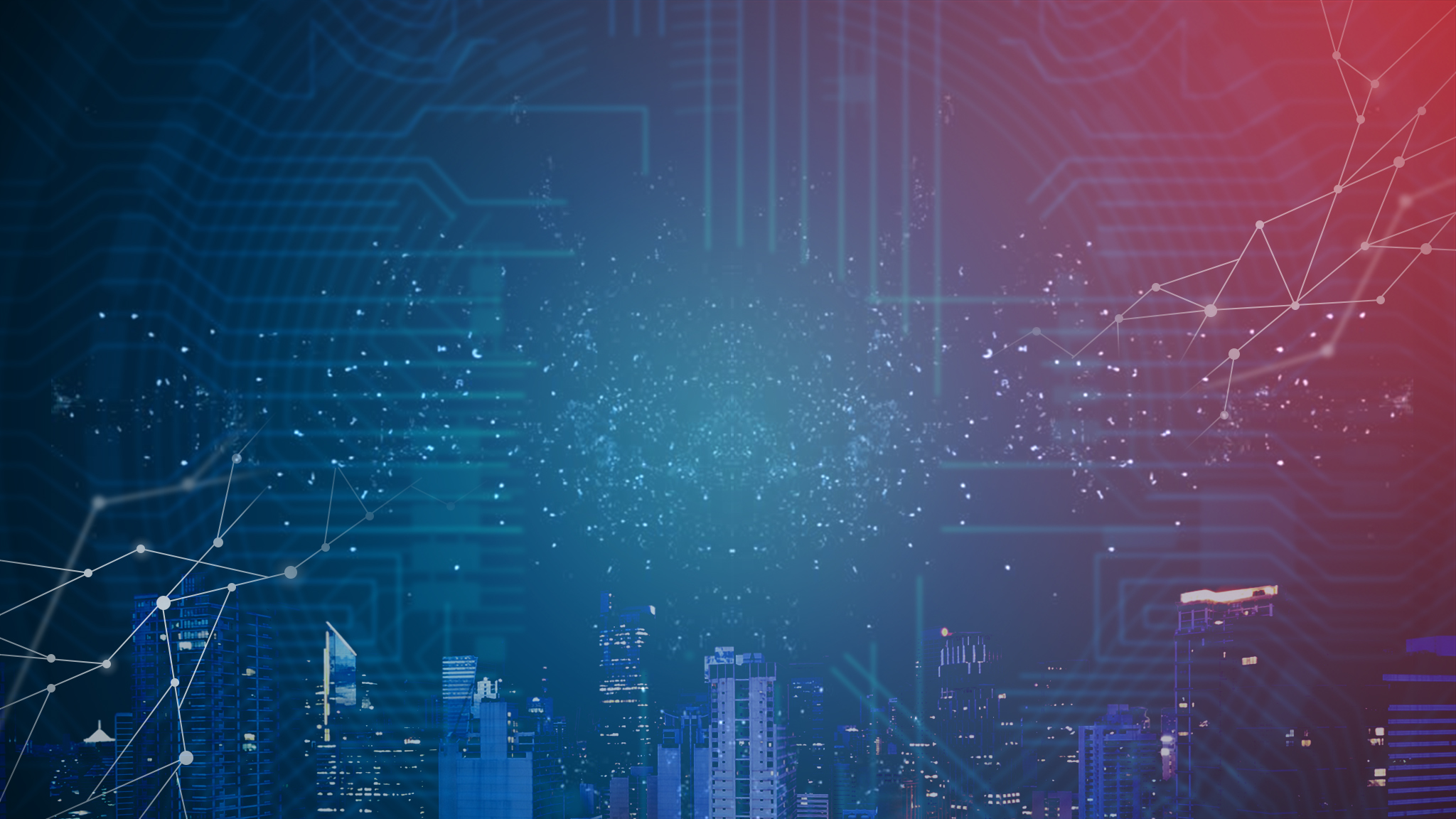 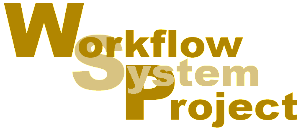 Назначение системы
В основе системы лежит принцип создания единого информационного пространства данных компании в проектно-изыскательской сфере или в области разработки конструкторской документации. Информация, накопленная компанией в системе легко упорядочивается согласно требованиям законодательства РФ, легко передается от системы к пользователю и обратно в автоматическом режиме. Кроме того, любая часть информации, которой располагает компания, становится одновременно доступной для всех работников удаленных групп и сотрудников, обладающих соответствующими полномочиями. Система создана для организации инфраструктуры инженерного электронного документооборота компании и предоставления руководству информации о готовности документации на всех стадиях жизненного цикла для своевременного принятия управленческих решений.
Бизнес-процессы инженерного электронного документооборота
1  Формирование состава проекта
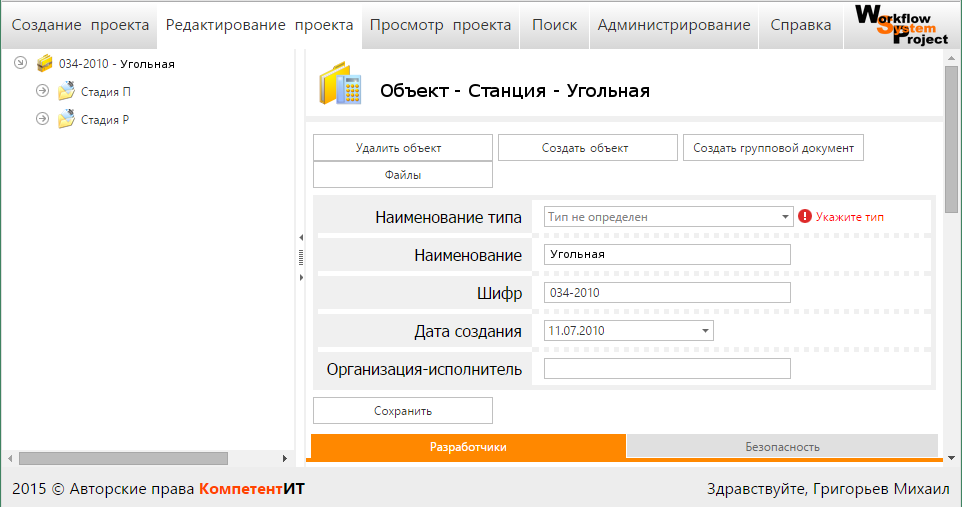 2  Создание/редактирование проекта
3  Поиск/просмотр проектных данных
4  Управление различными типами файлов
5  Управление безопасностью проекта
6  Управление внешними связями проекта
7  Коммуникация пользователей проекта
8  Выпуск/экспорт проекта
desk@electronsv.ru 			                                                                                    ООО «Электрон-сервис»
electronsv.ru
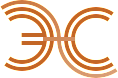 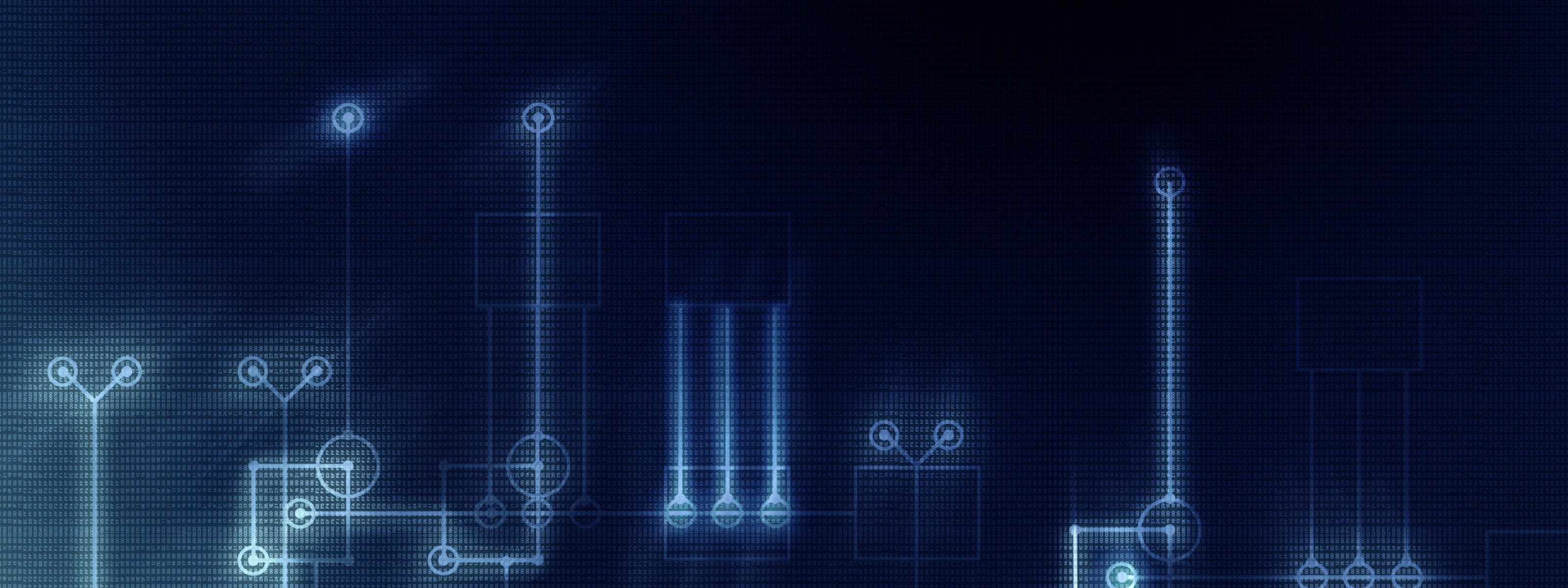 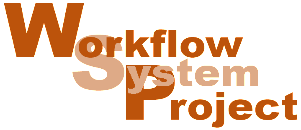 Прикладные особенности
Система «Workflow System Project» - современная отечественная информационная система, вобравшая многолетний опыт автоматизации проектной деятельности, взаимодействия с подрядными и субподрядными организациями, службами заказчика, государственными и отраслевыми экспертами.   Прикладные возможности системы нацелены на максимальную эффективность взаимодействия участников разработки, согласования и приемки проектной документации с помощью современых интернет-технологий
Структурированность и контроль и эффективность
Иерархическое хранение документов в соответствии с постановлением правительства РФ №87, его отраслевым расширениям, возможность создавать специфические шаблоны иерархии хранения любых электронных документов
Возможность контролировать работу внешних (внутренних) субподрядчиков, привлеченных специалистов 
Автоматизированная выдача документов заказчику (автоматически формируемая накладная с перечнем документов, поддержка поэтапной частичной выдачи с контролем версий), выгрузки на внешние носители информации
Аналитические отчеты о степени готовности того или иного раздела, этапа. 
Модуль авторского надзора (журнал, замечания, выезды)
Модуль службы заказчика (приемка и контроль ПСД и КД по календарному плану, накладным и этапам проектирования)
Безопасность без границ
Вся документация хранится на сервере – на рабочем месте исполнителя документов нет – утечки и потери минимизированы 
Защищенный удаленный просмотр  документов – файлы физически не передаются на компьютеры для просмотра.
Контроль активности участников проекта, учет рабочего времени  проектировщиков (оценка результативности и эффективности персонала проекта)
Защита (идентификация) документов – QR и штрих-кодирование, поддержка усиленных цифровых подписей, цифро-буквенное кодирование каждого документа с контролем изменений и версий.
Доступ к документации в защищенном режиме  может быть оперативно предоставлен государственным, отраслевым и частным экспертам и аудиторам.
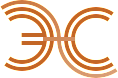 desk@electronsv.ru 			                                                                                      ООО «Электрон-сервис»
electronsv.ru
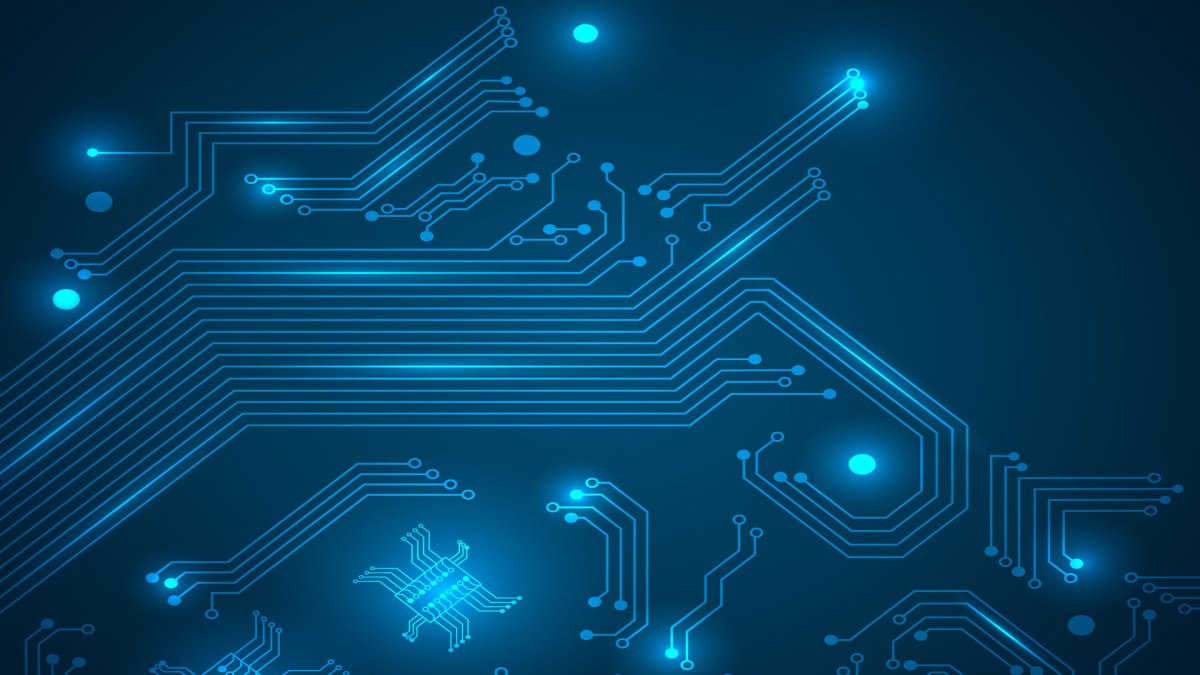 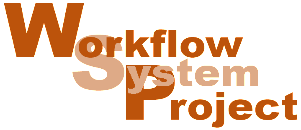 Архитектура и преимущества системы
Система «Workflow System Project» имеет программную архитектуру проекта представляющую собой клиент-серверное приложение, состоящее из программы на стороне сервера, обеспечивающего пользователя удобным и функциональным графическим интерфейсом, с которым пользователь взаимодействует посредством интернет браузера, и резидентной программы на стороне клиента, которая организует и контролирует загрузку и выгрузку документов инженерного архива. Трехуровневая архитектура обеспечивает, высокий уровень масштабируемости за счёт горизонтальной масштабируемости сервера приложений, а также большую конфигурируемость за счёт изолированности уровней друг от друга. Широкие возможности по обеспечению безопасности и отказоустойчивости. Подобная архитектура позволяет значительно повысить гибкость и масштабируемость системы.
Преимущества системы
1
Единая концепция автоматизации производства ПСД (КД).
2
Масштабируемость системы, с учетом наличия филиалов/ отделений компании (холдинга).
3
Интеграция с другими автоматизированными системами (кадры, закупки, продажи и т.д.)
Простота внедрения
4
Низкая стоимость и быстрая окупаемость системы
5
Оперативная поддержка и доработка под специфические особенности клиента
6
7
Мониторинг действий пользователя в системе
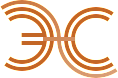 desk@electronsv.ru 		                                                                                                               ООО «Электрон-сервис»
electronsv.ru
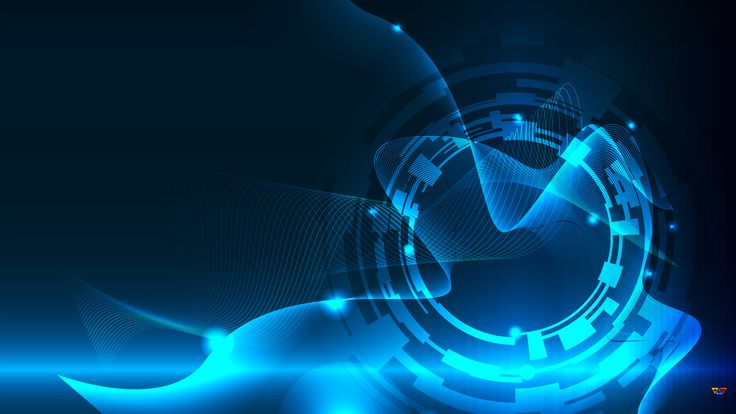 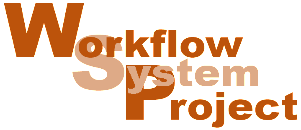 Технические  особенности
Система «Workflow System Project»  - предъявляет незначительные требования к серверному и клиентскому оборудованию. 
Производительность сервер: процессор 2 -3 ГГц, ОЗУ 8 – 16 Гб, размер диска зависит от объема данных хранимых на сервере. 
Производительность клиентской машины: в режиме просмотра система может работать фактически на любом устройстве, где есть доступ в интернет и работает интернет-браузер (в том числе на мобильном)
Базовые технологии
• операционная система Microsoft Windows Server 2008 R2 (х64) или старше
• Microsoft .NET Framework 4.5
• Internet Information Services 7.0 или старше
• развёрнутые доменные службы Active Directory (имеется так же внутренняя система авторизации для внешних пользователей и заказчиков)
• Microsoft SQL server или FireBird 2.5.2 и старше
Простота и гибкость
WEB-приложение с единым сервером
Гибкая ролевая модель предоставления доступов к документам
Возможность построения территориально-распределенных систем с централизованной НСИ
Централизованное администрирование
Поддержка удаленных рабочих мест
С нами становится понятней…
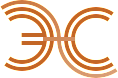 desk@electronsv.ru                                                                                                                              ООО «Электрон-сервис»
electronsv.ru